¿QUÉ PROFESIONAL ERES? ¿CÓMO TE RELACIONAS?Marca Personal y Networking
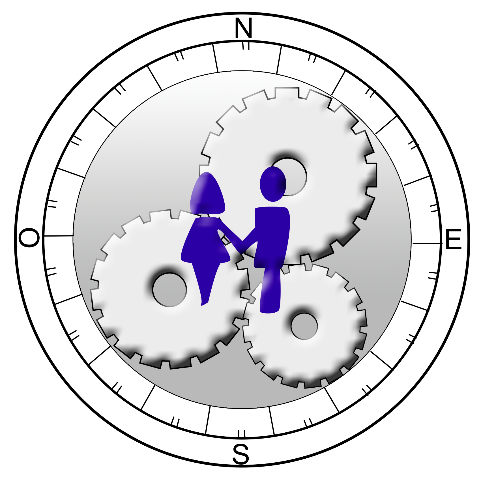 VI SEMANA DEL EMPLEO 2017, AYTO BOADILLA


Virginia TorijA
PROA-SEL
VIRGINIA TORIJA
	
	vtorija@gmail.com
	
	Virginia Torija
							www.facebook.com/proasel
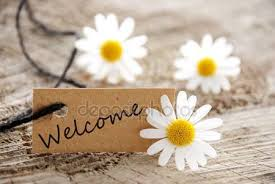 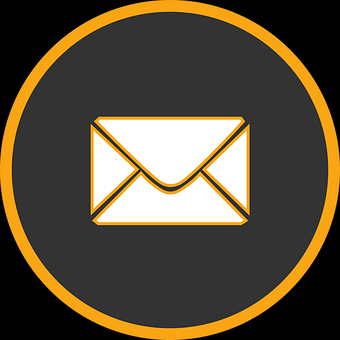 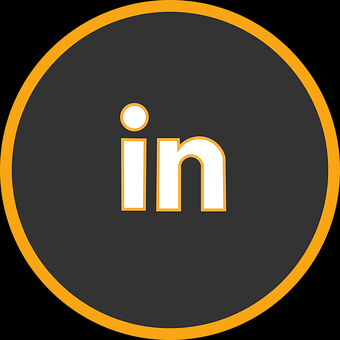 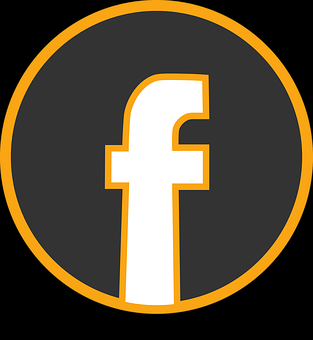 REALISTA
SI NO SABES DONDE VAS, NO LLEGARÁS A NINGUNA PARTE
ESPECIFICO
ALCANZABLE
ACOTADO TPO
ENFÓCATE EN LO QUE QUIERAS CONSEGUIR
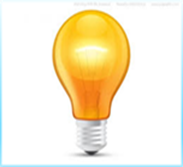 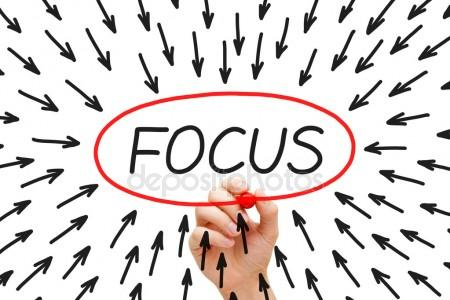 Cuando haya algo que te apasione, mira a ver qué relación tiene con tu trabajo.
COMPETENCIAS…¿Qué son?
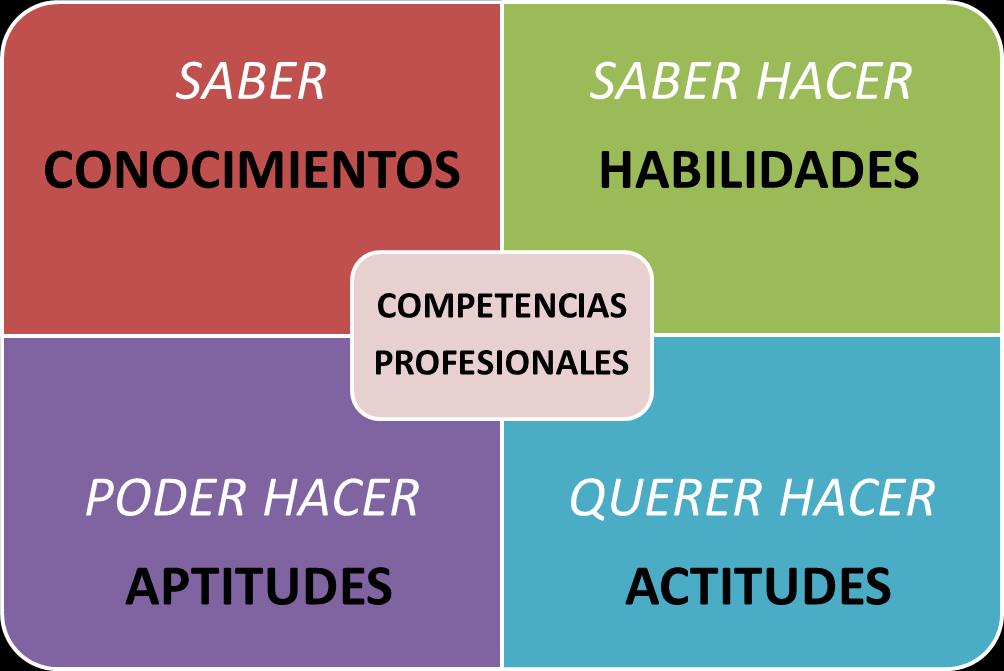 IDENTIFÍCALAS
COMPETENCIAS: Ejemplos
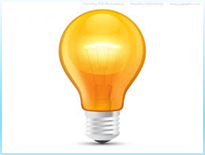 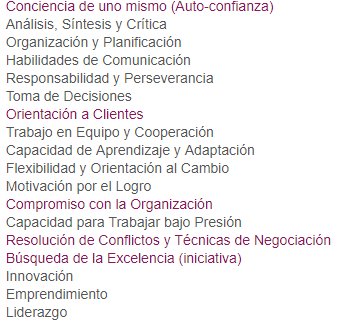 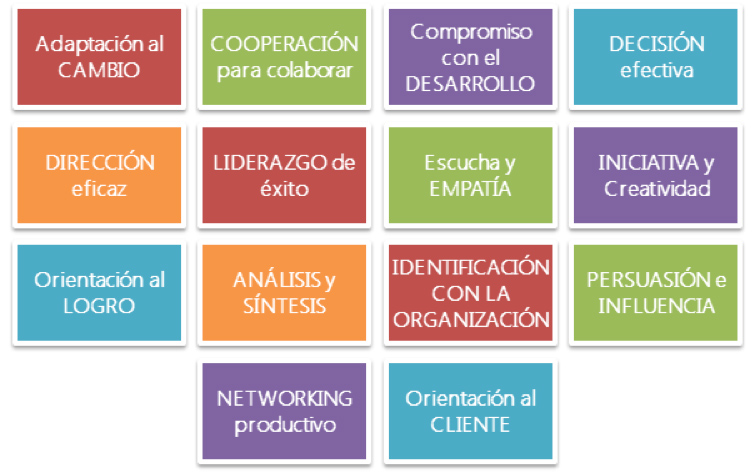 COMPETENCIAS: ¿Cuáles son las tuyas?
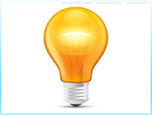 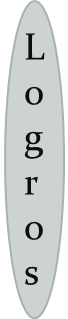 BUSCA TU VALOR DIFERENCIAL
COMPETENCIAS… ¿PARA QUÉ?
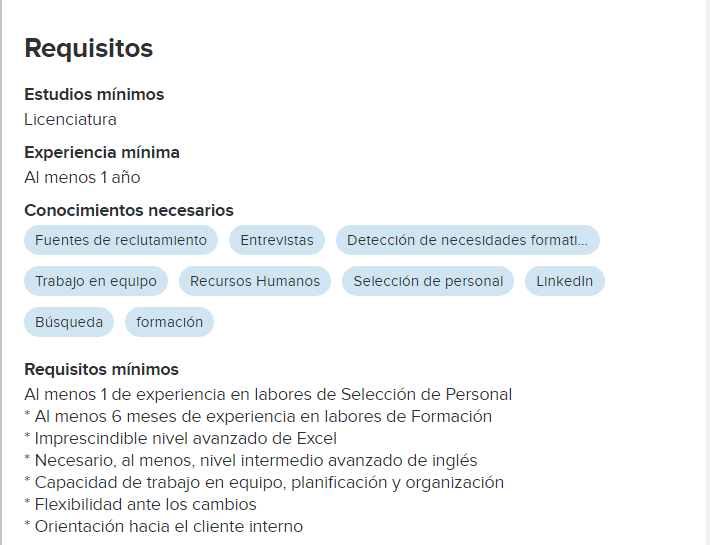 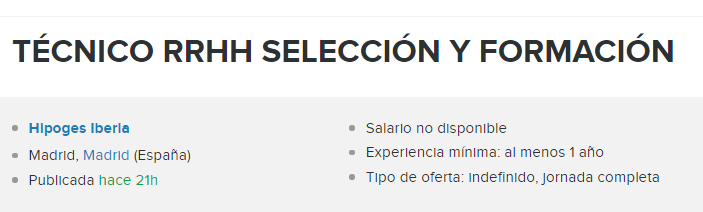 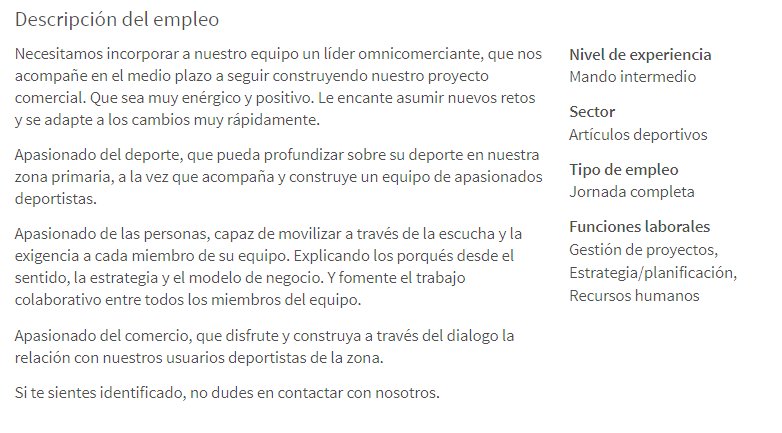 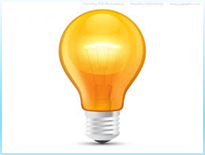 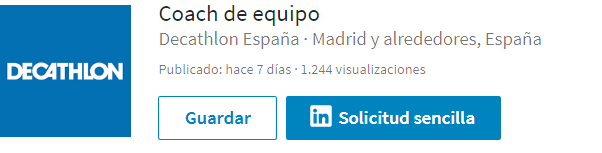 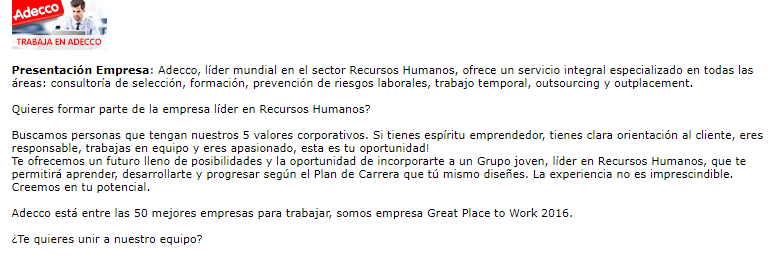 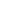 Entrevista por Competencias: Incidentes Críticos
DEMUESTRA QUE ERES QUIEN DICES QUE ERES
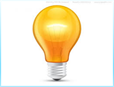 MARCA PERSONAL: Lo que dicen de ti cuando no estás presente
MARCA PERSONAL: Lo que te diferencia del resto
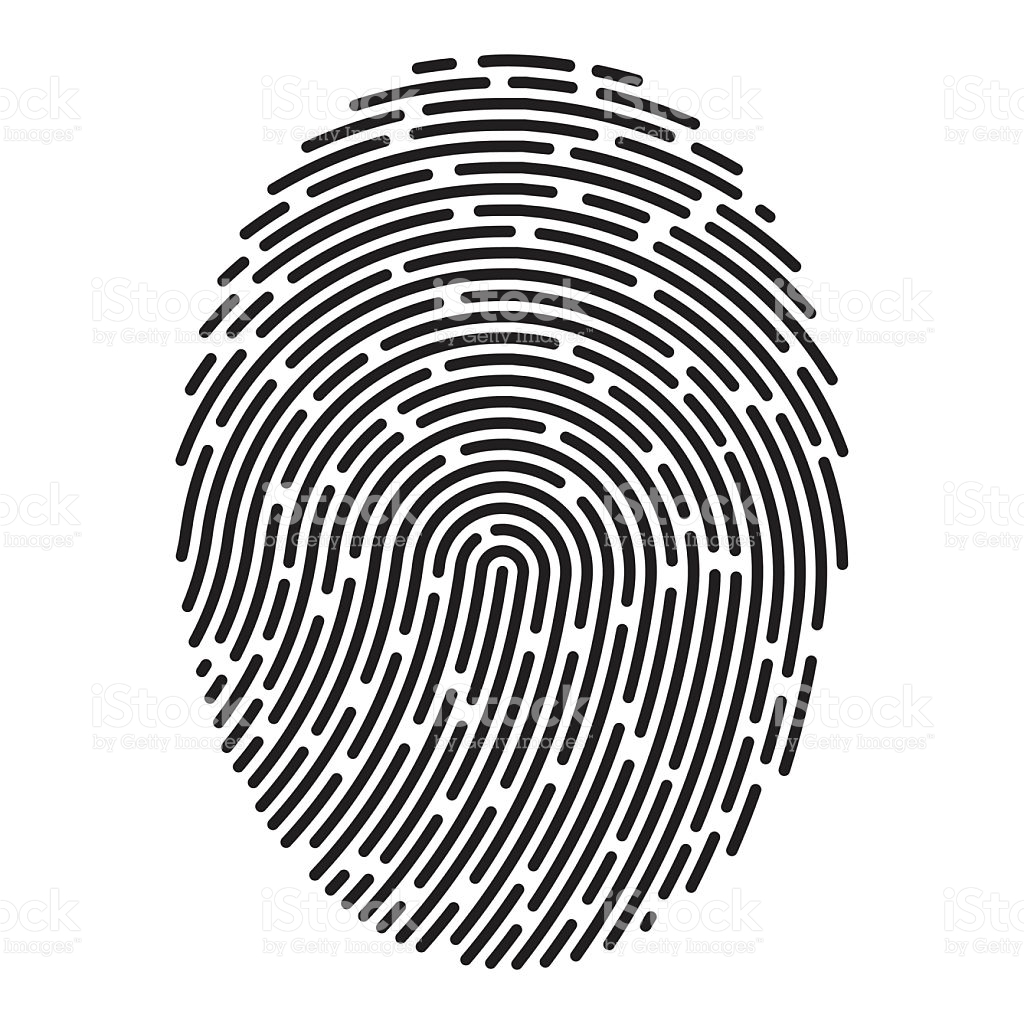 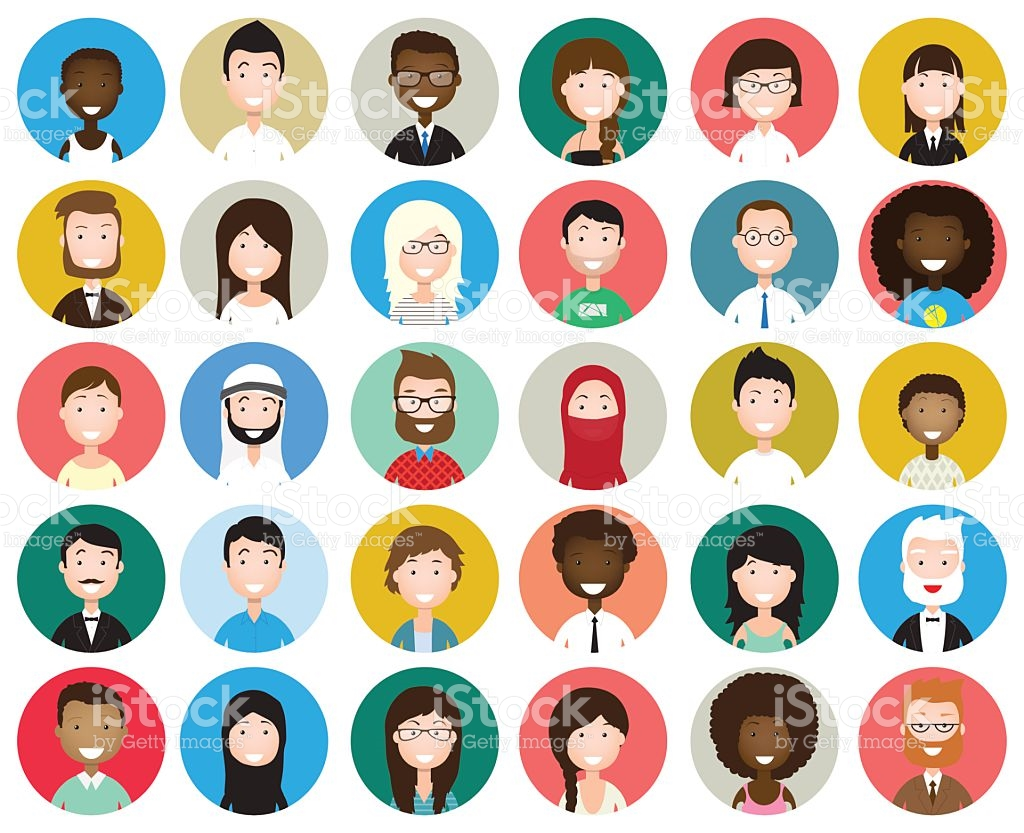 EL CV YA NO ES SUFICIENTE
LA MARCA PERSONAL se construye
Sé Coherente
MERCADO OCULTO
¿Por qué nos empeñamos en enviar CV y sentarnos a esperar a que alguien nos llame?
NETWORKING: ¿BUSCAS O TE BUSCAN? Esfuerzo, Tiempo y Organización
IDENTIFICA:
  ¿Quién?
ALIMENTA: 
   +contactos = +oportunidades
PLANIFICA: Eventos, RRPP…
OFRECE
AGRADECE
NO PUEDO CAMBIAR LA DIRECCIÓN DEL VIENTO, PERO SÍ AJUSTAR LAS VELAS PARA LLEGAR A MI DESTINO
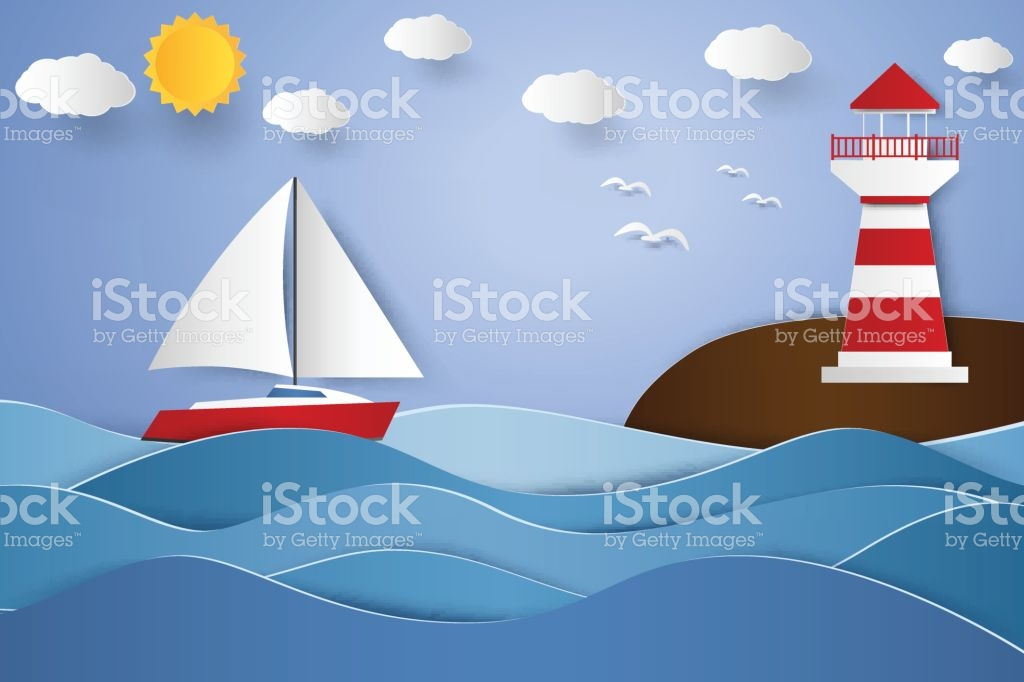